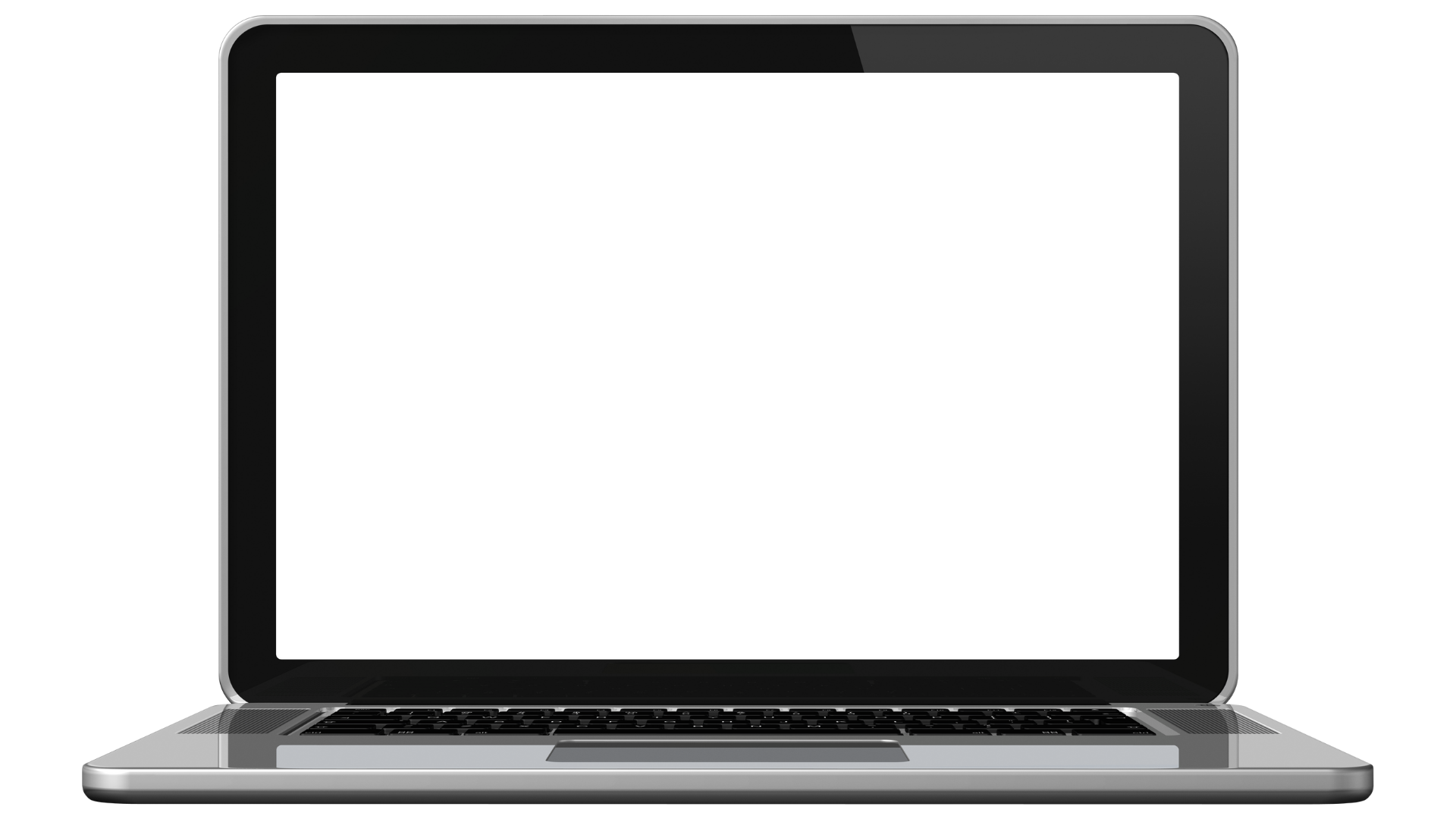 Lost Mountain
Laptop
Orientation
Today I will learn the knowledge and skills needed to be successful using technology within the classroom.
What are the norms and expectations for using my laptop?
I will come to school each day with a charged laptop. 
I will use the laptop appropriately with class lessons.
I will keep my laptop protected in the case at all times. 
I will carry my laptop appropriately.
I will not have food and drink near my laptop. 
I will follow procedures to report issues with my laptop
I will not touch the laptop of another student without permission..
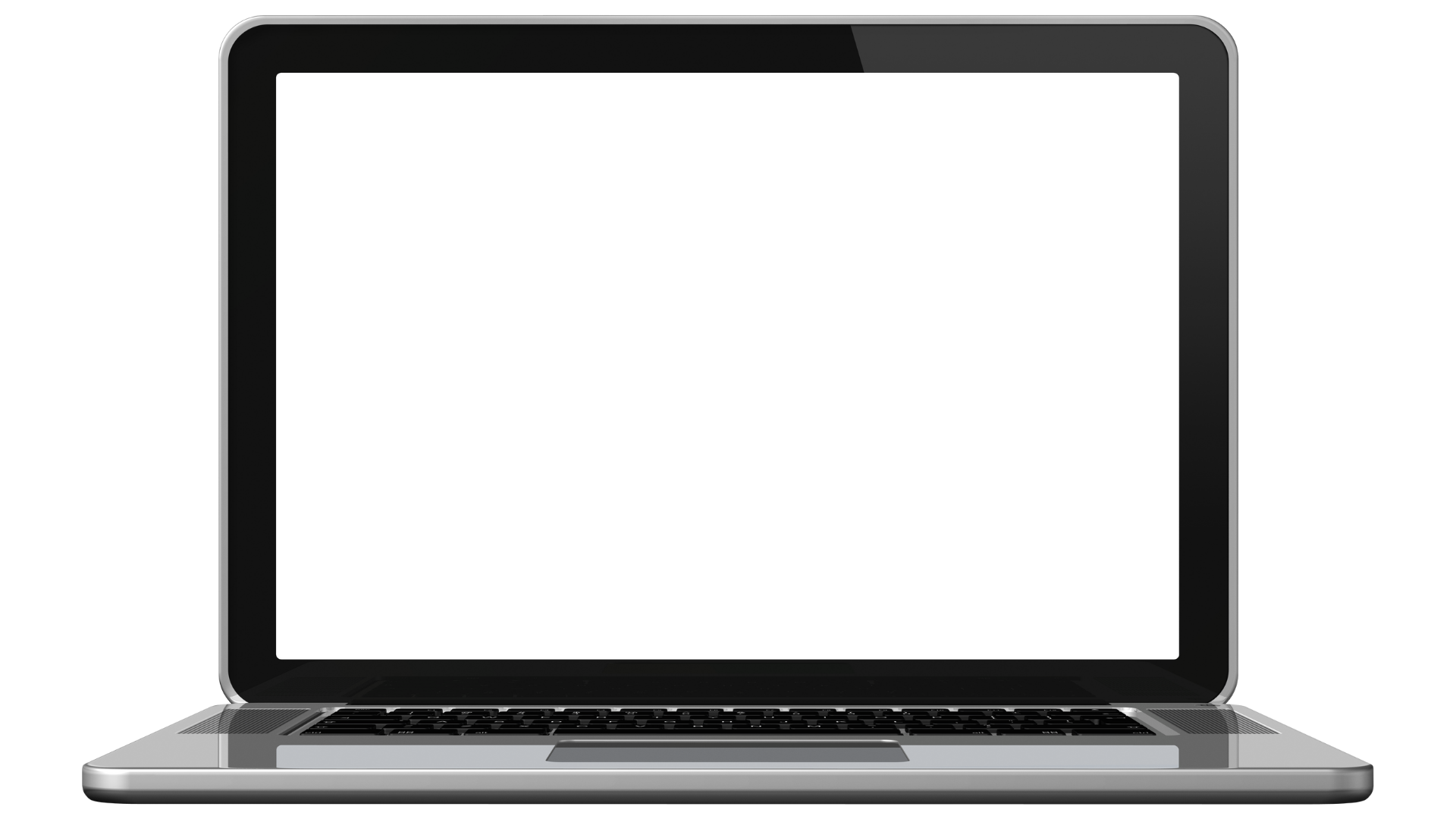 Customizing
 your
Desktop
How can I pin items to my taskbar?
At the bottom left-hand side of your screen in the “Type here to search” box:
Type in “Outlook”
Right Click on the Outlook App Icon and choose Pin to Taskbar
Repeat these steps for: 
Word
Office 365
Chrome
How do I bookmark a website?
Navigate to the website you want to bookmark.
Click the star that is on the right side of the web address bar.
Name your tab and save. 

Practice:
Navigate to Cobbk12.org
In the top right, click “Find It Fast.”
Select “Student Laptop Resources.”
Bookmark this site to use later.
The following need to be bookmarks on your computer:
Grade Level Specific
How can I create a shortcut?
Go to a website
Click on the Lock right next to the web address and drag it to the desktop screen
Right Click on the icon 
Click on Rename
Rename the link
For CLEVER, CTLS, and Cobb Digital Library (CDL) create a shortcut through the Start Menu.
In the “search box” beside the Start Menu, type in CLEVER and make a shortcut.  Do the same for CTLS and CDL
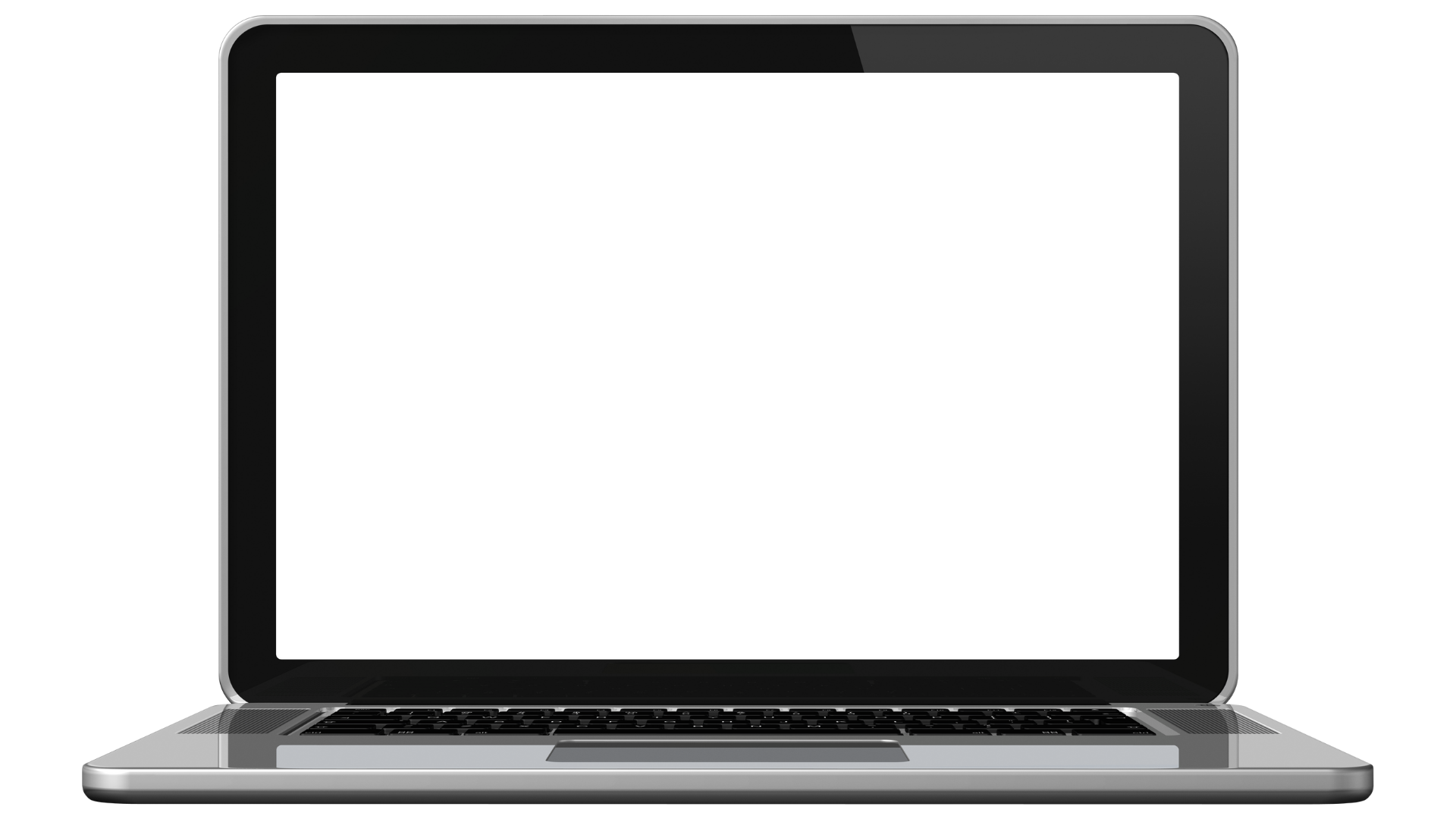 CTLS
How do I access CTLS?
In your bookmarks navigate to CTLS
In CTLS navigate to one of your classes
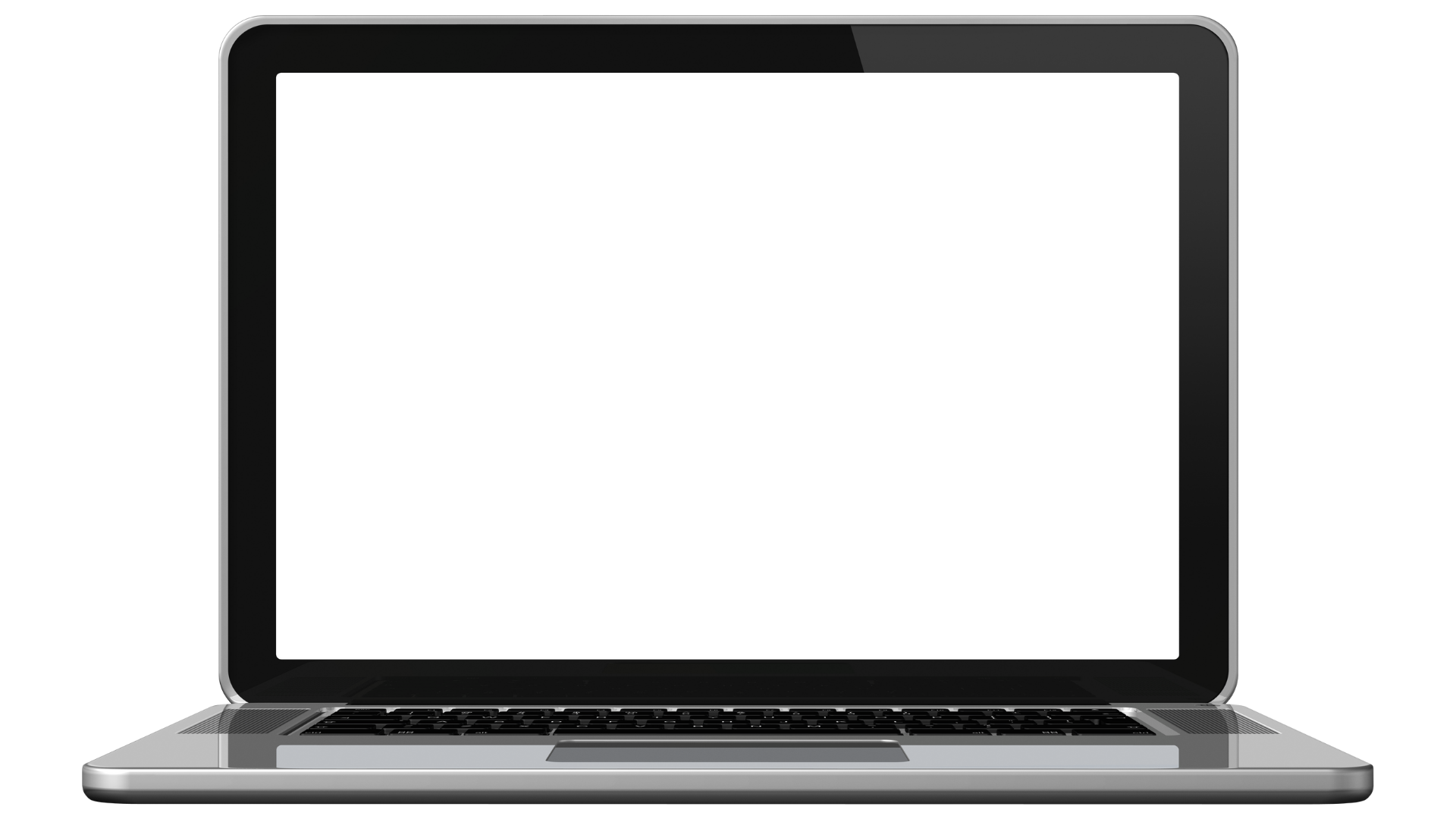 Laptop Issues
If you are having an issue with your laptop follow these steps
Shut down your laptop.  Do this by clicking on the Windows Icon in the bottom Left-hand corner of your screen.  Click on Shut Down.  DO NOT Shut Down by holding the power button
Wait 1 minute (This is important; count to 60)
Restart your Laptop by pushing the power button
If this does not solve the issue, then go to Laptop Support
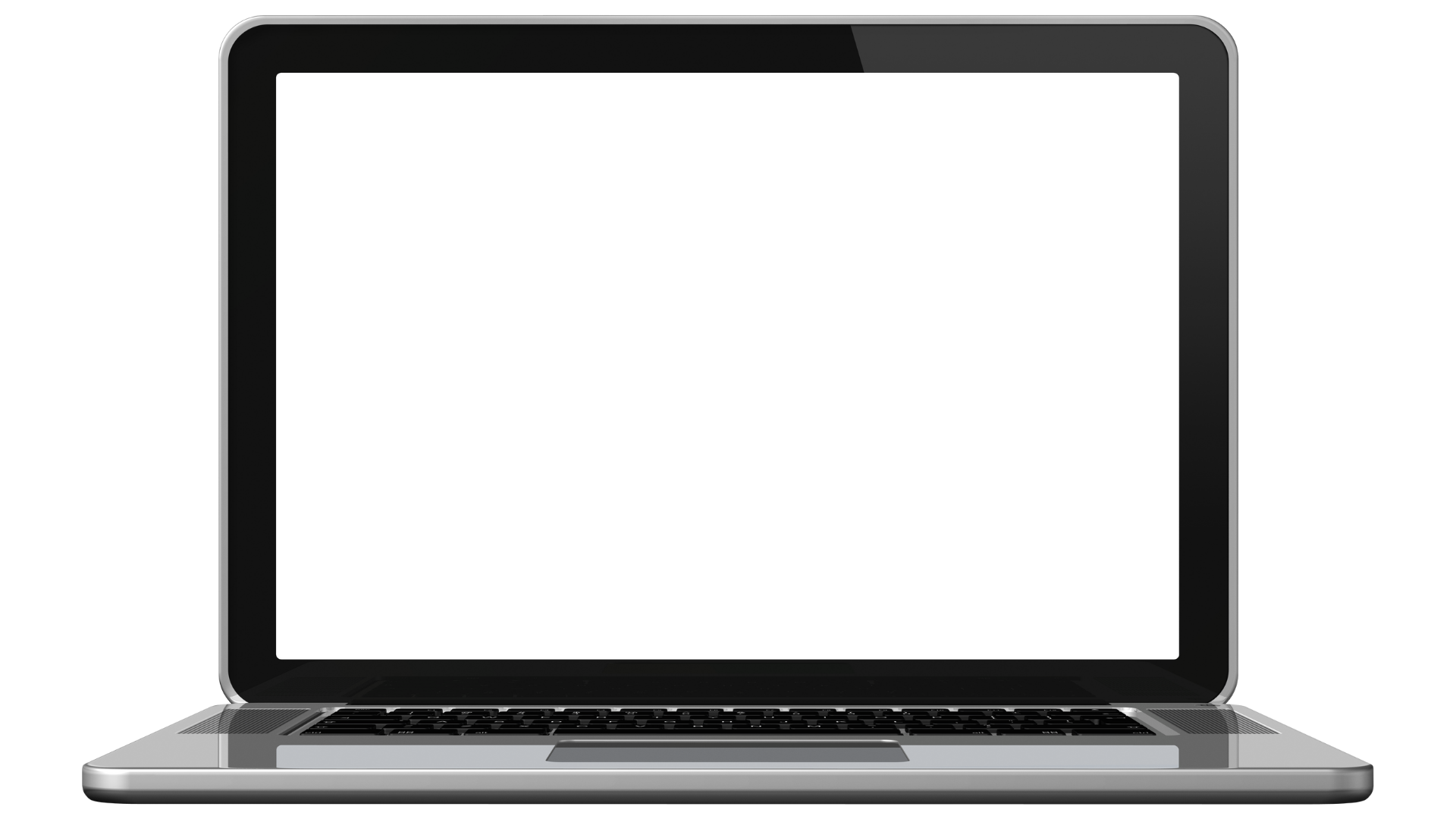 Laptop 
Support
How do I get help for problems with my laptop?
Laptop Support
Laptop Kiosk
Located in the school media center
Follow the instructions at the Laptop Kiosk and print your ticket.
Leave your laptop in the media center- ask one of the media center staff members to help you find it if needed.
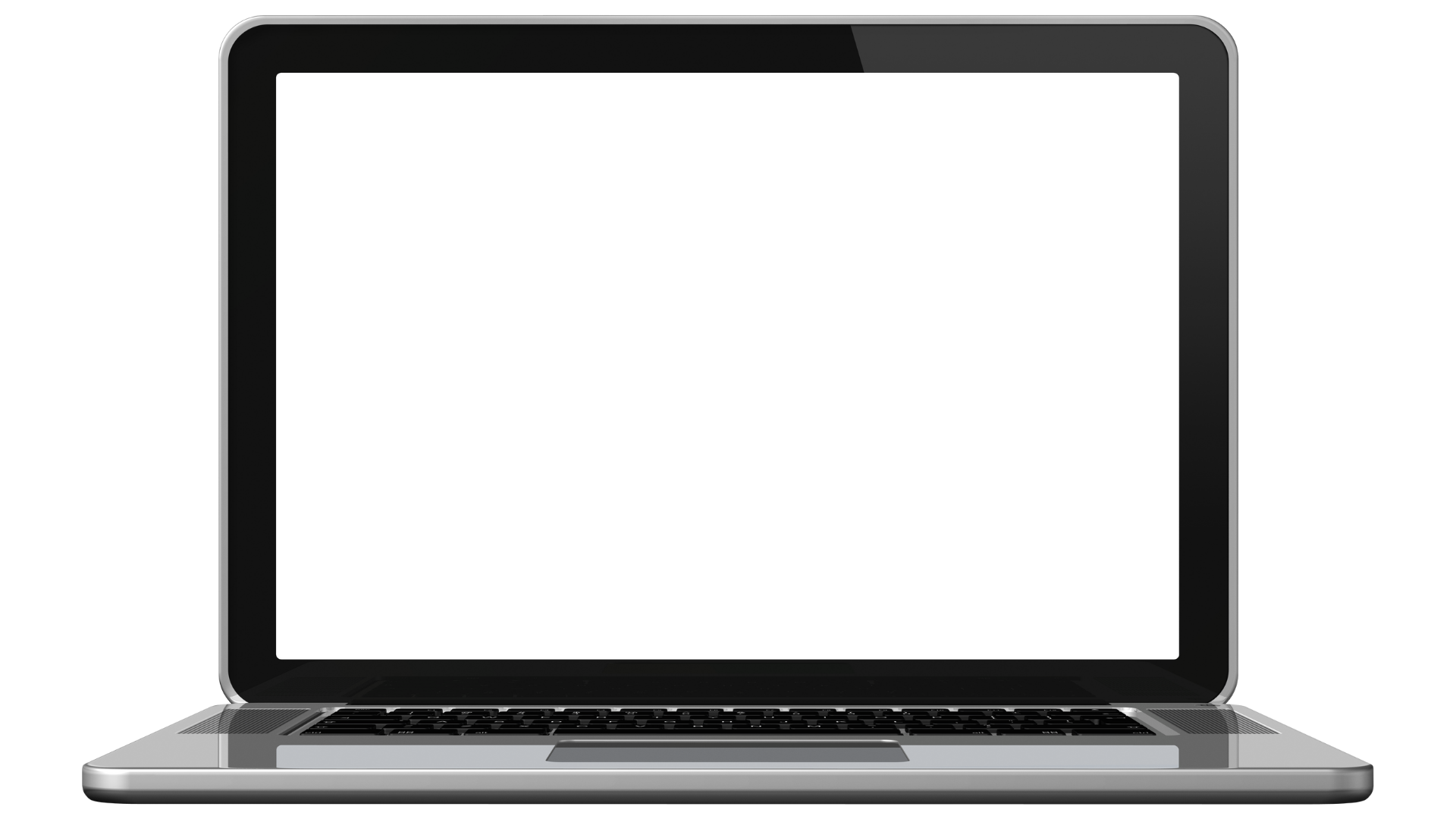 Adding Printers,
Headphones, & 
Bluetooth Devices
How can I add my home printer to my laptop?
When you are at home, you will be able to access these instructions from your bookmarked “Student Laptop Resources” site.

 Instructions for Installing Printers at Home
How can I link my Bluetooth devices (headphones) to my laptop?
In the search bar, type “Bluetooth.” Click “Open.”
Click on the + “Add Bluetooth or other device.”
Choose the option for your device.
How do I save a File on my Computer
Click on File in the upper left corner.
Scroll down to Save
Click on the “folder icon”: Browse
Name the file and Click Save
If you want to save the file to a specific folder then
Click on the folder icon listed with the name of the folder you want to save in
Name the file 
Click Save
How do I save a File on One Drive
Click on File in the upper left corner
Scroll down to Save
Click on the “blue cloud” icon: One Drive – Cobb County
Name the File and click Save
If you want to save the file to a specific folder then
Click on the folder icon listed with the name of the folder you want to save in
Name the file 
Click Save
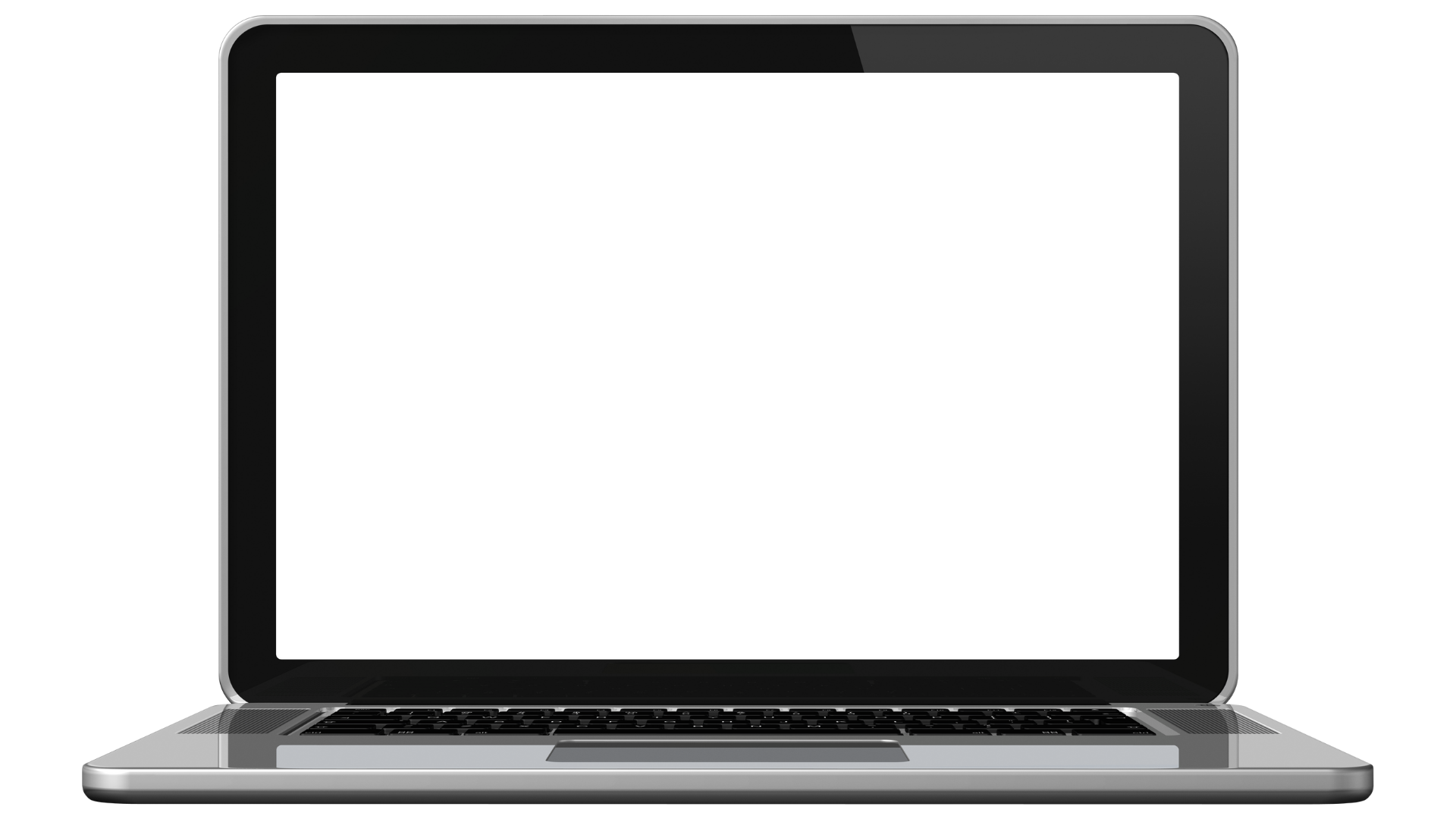 Organizing &
Managing Files
How should I organize my files and folders in Office 365?
Open Office 365. 
Select One Drive.
All of your files are displayed in a list.
Look through your old files. Delete any that aren’t needed.
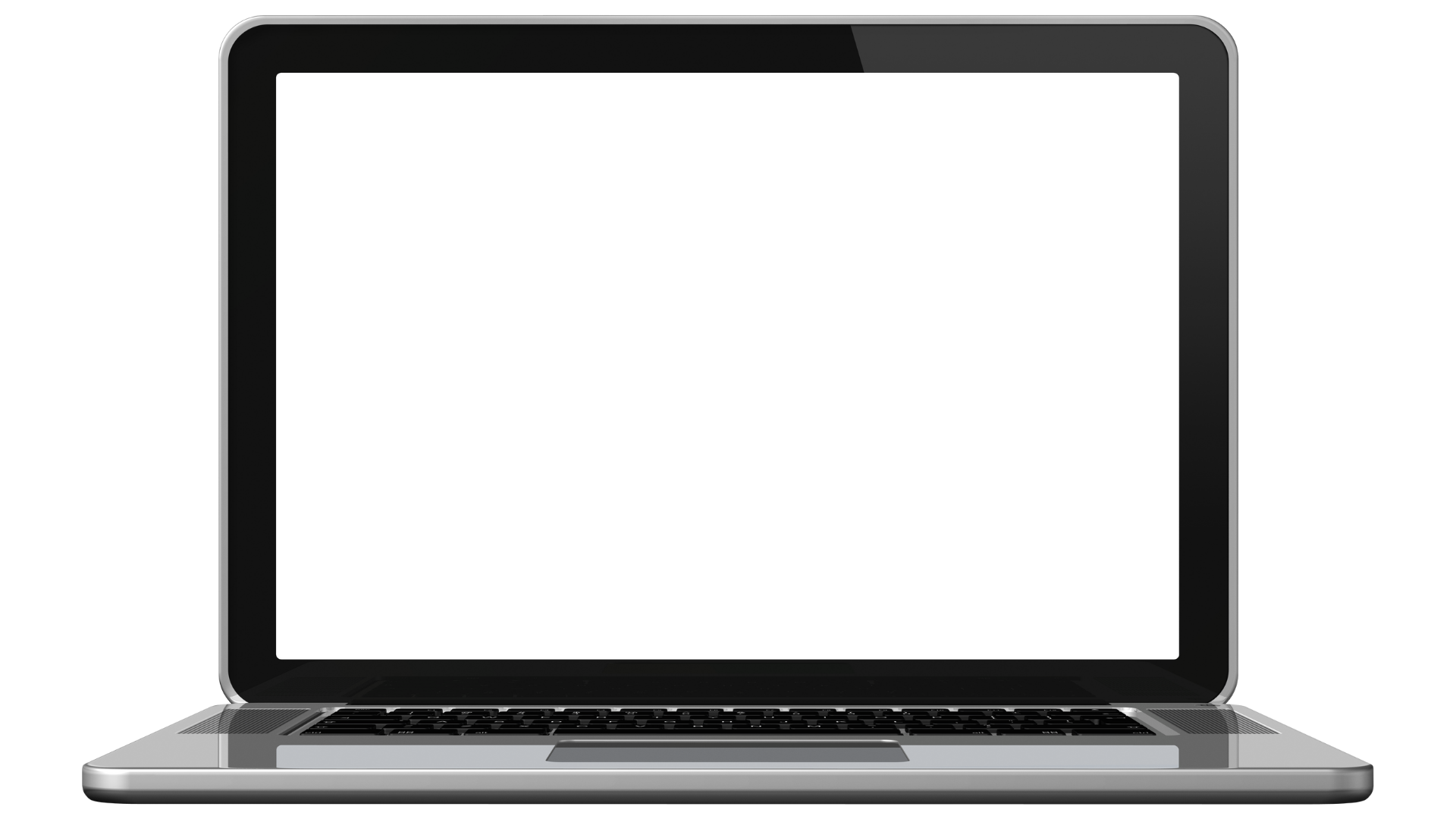 Creating 
Folders
How do I create a new folder in Office 365?
Open Office 365.
Select the One Drive icon that looks like a blue cloud.
All of your files are listed here.
At the top of the page is a blue button that says “+ New.”
In the drop-down menu, select “Folder.”
Name your folder for your first block.
Create a folder for each of your blocks/classes.
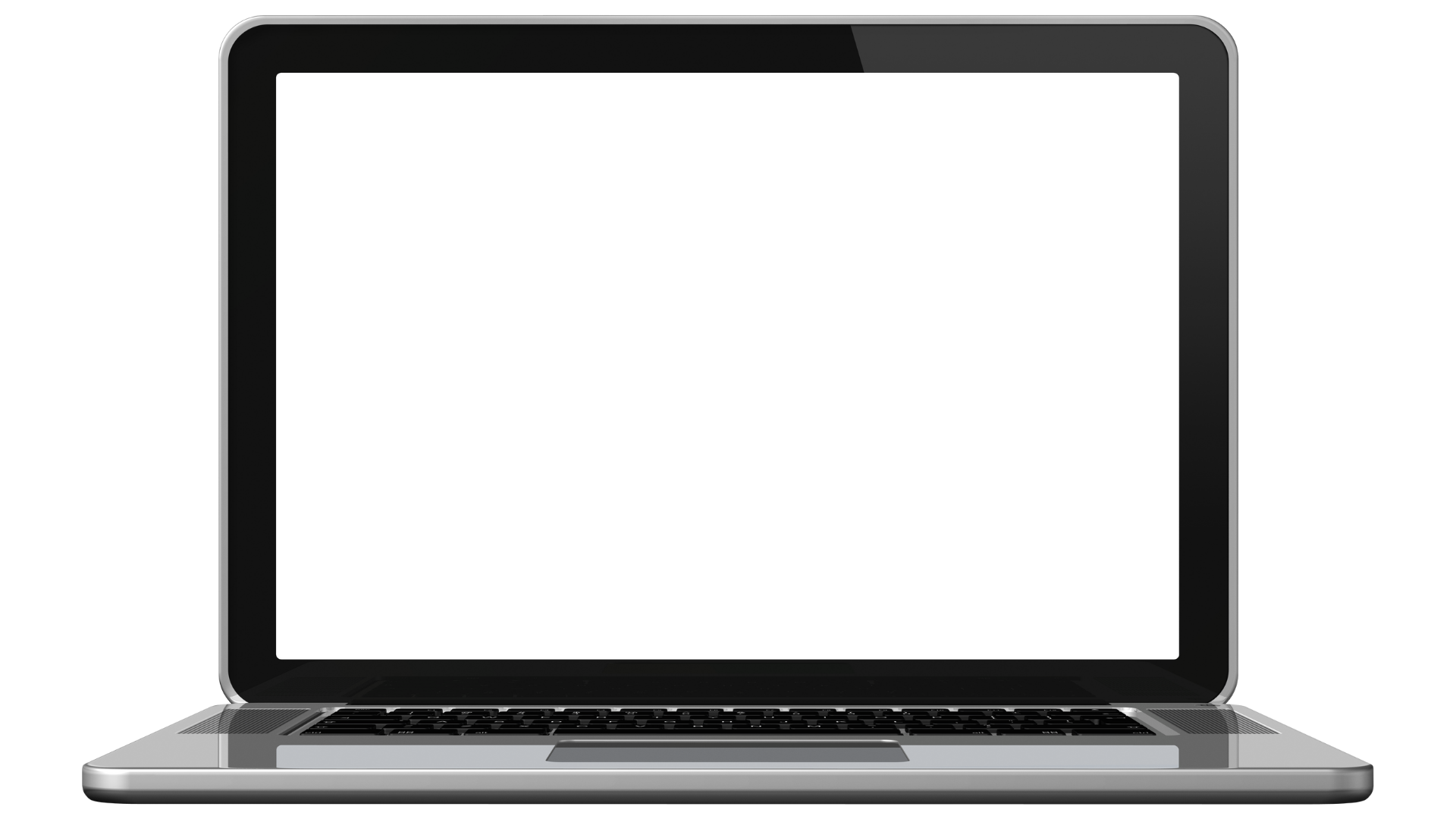 Naming & 
Sharing Files
How can I name or rename a file?
To rename a file:
Right click on the file name.
Type in the new name that you want to use.
If necessary, use the “delete key” to delete the other name of the file.
How do I share a file with my teacher?
To share a file from One Drive
Find the file in your One Drive list.
Use the icon with 3 dots to bring up the options menu.
Select “Share” to allow your teacher to access your work.
When the new box pops up, be sure to allow your teacher to edit next to their name
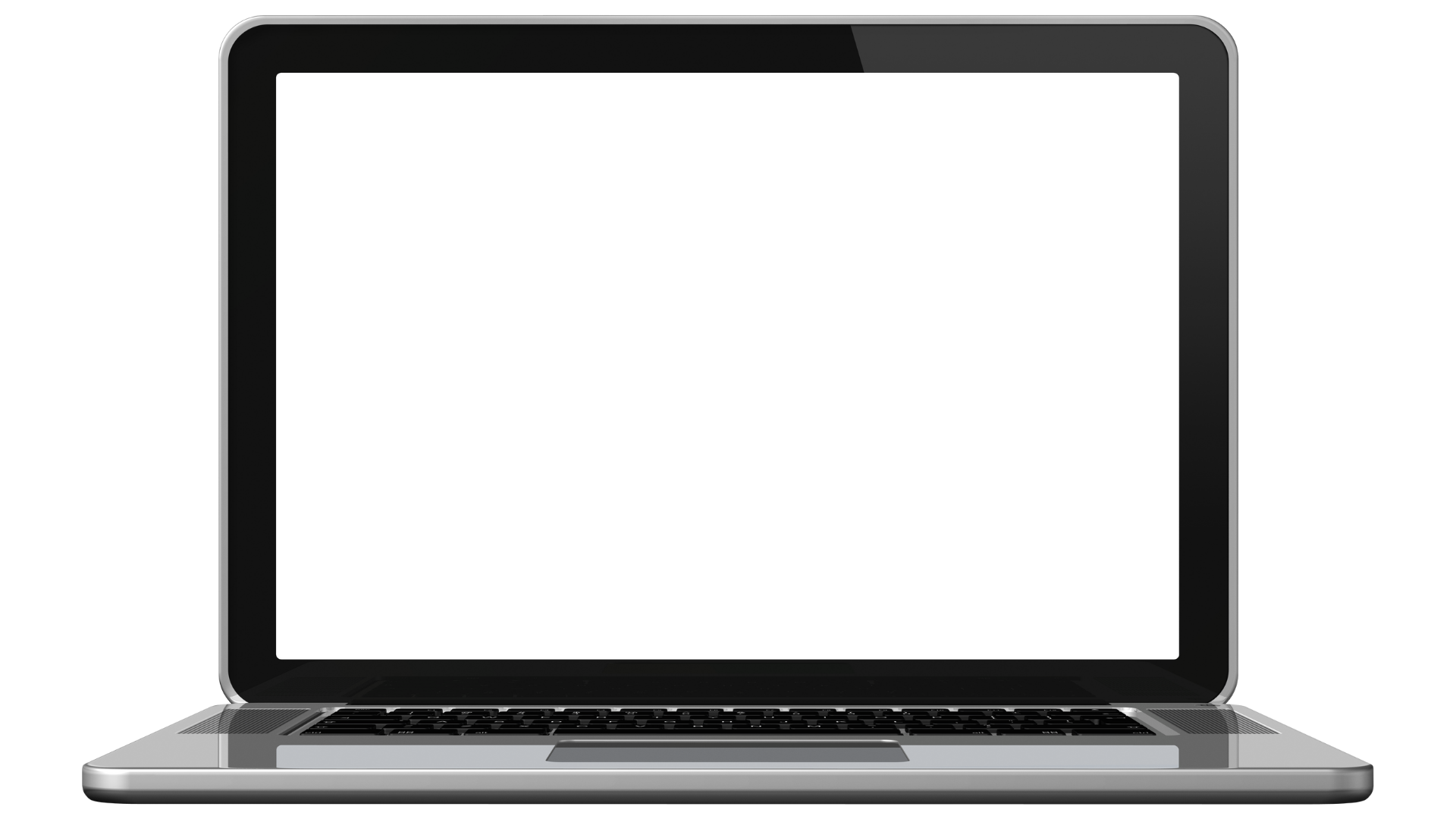 Daily Laptop
Practices
Every Morning and end of day
Before leaving home, make sure you have your laptop
During the day keep our laptop closed unless you are told to open it and use it.
Make sure your laptop is powered off before leaving school
Before going to bed, make sure your laptop is charging overnight.